Relações lInguísticas e documentação
Prof.ª Deise Sabbag
SABBAG, 2016.2
Relações Linguísticas e documentação
Linguagens Documentárias

Linguagens Construídas;

Exige rigor nas relações;

Grau de controle;

Produto de operação nas palavras que transforma  em termos;

Neutraliza as diferenças existentes entre a palavra e seus significados em LN (linguagem natural);
SABBAG, 2016.2
SABBAG, 2016.2
SABBAG, 2016.2
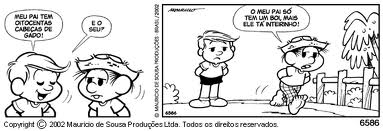 SABBAG, 2016.2
Relações Linguísticas e documentação
AS LINGUAGEM DOCUMENTÁRIAS INTREGAM VOCABULÁRIOS CONTROLADOS

 PARA QUE NÃO COEXISTAM DUAS OU MAIS PALAVRAS COM O MESMO CONCEITO;

 OU UMA PALAVRA QUE DESIGNE VÁRIOS CONCEITOS
SABBAG, 2016.2
Relações Linguísticas e documentação
O 

QUE 

É

VOCABULÁRIO

CONTROLADO
SABBAG, 2016.2
Relações Linguísticas e documentação
O 

QUE 

É
 
SIGNIFICAÇÃO
SABBAG, 2016.2
Relações Linguísticas e documentação
Bakhtin (1981) apud Cintra et. al. (2002, p. 67) “observa que, no plano ideológico, a palavra é uma unidade ‘neutra’, isto é, apta a se adequar a diferentes padrões culturais. E isso ocorre, porque ela é portadora de uma gama de significação que a torna capaz de assumir sentidos ou valores diferentes, dependendo do contexto”. 

A palavra de molda as realidades contextuais;
SABBAG, 2016.2
Relações Linguísticas e documentação
Linguagem Natural:

Dinâmica;

Tranforma-se;

Evolui;

Instrumento de representação da realidade;

Realidade: múltiplo e plurissignificativo
SABBAG, 2016.2
Relações Linguísticas e documentação
LINGUAGENS CONTRUÍDAS:

 Significam de maneira precisa;

Significados fixos;

 Coerção;

 O termo comporta-se de maneira uniforme;

 Pequenas variações;

Significam de maneira determinada.


No vocabulário especializado as relações entre forma significante e significado tendem a ser unívocas. O termo, ao contrário da palavra polissêmica, é de natureza monossêmica.
SABBAG, 2016.2
Relações Linguísticas e documentação
Linguagens Documentárias:

 existências de mecanismos interpretativos próprios para determinar significados das unidades destinadas à representação da informação;

 possibilidade de se produzir linguagens de natureza monossêmica que participam da elaboração de LDs;

Existência de vocabulário próprio, termos, “vocabulários especializados”,
SABBAG, 2016.2
Polissemia e ambiguidade
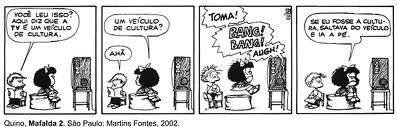 SABBAG, 2016.2
Polissemia e ambiguidade
PALAVRA: fonte de significação. 

Plurissignificação: fenômeno geral, decorrente da organização sintático-semântica de enunciados.

Polissemia: fenômeno específico da área vocabular. A palavra pode comportar mais de um significado.

Ambiguidade: pode ser consequência, na área vocabular, da polissemia ou da homonímia e, no plano mais geral, de deficiências na utilização de padrões sintático-semânticos.
SABBAG, 2016.2
Polissemia e ambiguidade
Na linguagem documentária, tanto a polissemia, quanto a ambiguidade devem ser neutralizadas, para que seja garantida a MONOSSEMIA entre a forma do significante e a do significado
A POLISSEMIA e a MONOSSEMIA são fenômenos que devem ser objeto das operações de elaboração de linguagens documentárias.
Na linguagem documentária, a ambiguidade é tratada com o auxílio de 
Modificadores que contextualizam o sentido:
PLANTA (BOTÂNICA)
PLANTA (ARQUITETURA)
COMPANHIA (EMPRESA)
COMPANHIA (PESSOA)
SABBAG, 2016.2
sINONÍMIA
Relação de equivalência entre, ao menos, duas palavras. Ex.: mandioca – macaxeira – aipim. 

Equivalência: um recurso normalizador importante para a compreensão de uma linguagem documentária.

Equivalência: permite normalizar a polissemia (indicando que várias palavras, uma vez que compartilham signifícados próprios, expressam-se por um mesmo descritor) e permite compatibilizar a linguagem dos usuários com a linguagem do sistema, funcionando como um operador de sentidos.
SABBAG, 2016.2
hiponímia
A estruturação hierárquica de um vocabulário pode ser dada sob dois modos: relação de hiponímia e relação parte-todo.

Hiponímia: opera com a noção de inclusão, a mesma noção que permite reunir unidades em classes.
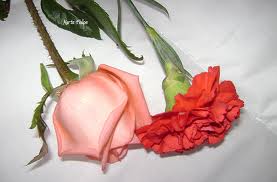 FLOR




ANIMAL
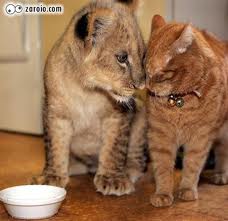 SABBAG, 2016.2
hiponímia
Hiponímia: expressa “ a relação existente entre um lexema mais específico ou subordinado, a um lexema mais geral ou superordenado, tal como é exemplificada por pares como  [....]” (LYONS, 1997, p. 235 apud CINTRA et al, 2002, p. 78).
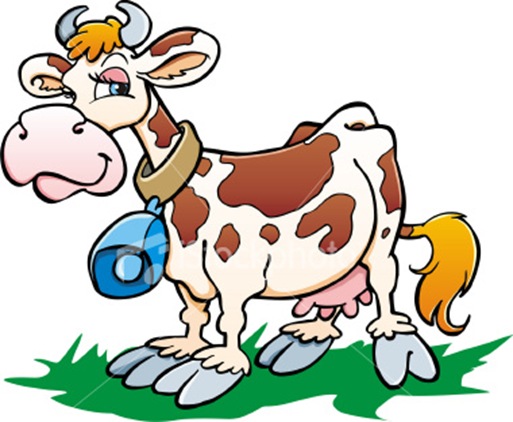 ANIMAL
SABBAG, 2016.2
hiponímia
Neste relação considera-se dois termos:
SUPERIOR: Supeordenado;
INFERIOR: Hipônimo.

HIPONÍMIA: pode ser definida, também, em termos de implicação unilateral e representa uma relação transitiva:

  X é hipônimo de Y e Y é hipônimo de Z, então X é hipônimo de Z
SABBAG, 2016.2
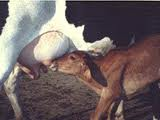 ANIMAL
VACA                              MAMÍFERO
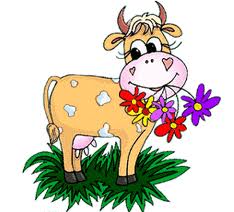 VACA                              ANIMAL
SABBAG, 2016.2
X é uma ESPÉCIE (ou tipo) de Y
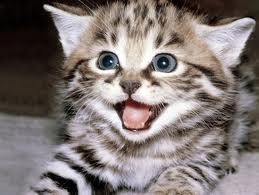 ESPÉCIE        de          ANIMAL
A relação de hiponímia representa uma operação de conjunção em face do termo superordenado, bem como de disjunção, tomando-se a série de termos obtidos a partir da divisão.
Mas no caso de especificadores ocorre o inverso:

TODAS AS FLORES SÃO BELAS     inclui
TODAS AS ROSAS SÃO BELAS
SABBAG, 2016.2
hiponímia
Permite explicar vários relacionamentos tomados como hierárquicos que não cabem dentro da classificação GÊNERO/ESPÉCIE (e tão pouco nas relações TODO/PARTE).

Casos de dois ou mais termos não existirem, no léxico, palavras que lhes sejam supeordenados.

CIDADES MÉDIDAS
CIDADES PEQUENAS                  Tamanho das Cidades
MEGALÓPOLIS
SABBAG, 2016.2